DANTRON
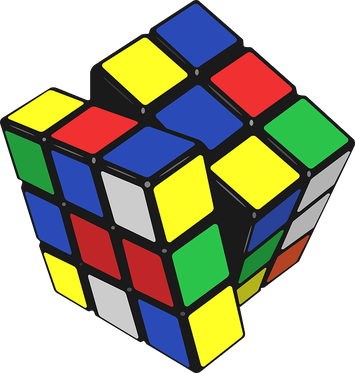 Integrantes: Angelo Coriza
    David Orellana
    Nicolás Vargas
Profesores: Diego Aracena       		              Ricardo Valdivia
Objetivos
General
Armar Robot  Lego Mindstorm  y que este mismo logre mediante algoritmos el armado del cubo de Rubik  en un lapso de tiempo determinado.
Específicos
Diseño y armado
Codificar algoritmos de movimientos en Python
Tener acceso al Robot de manera Remota
¿Cómo pretendemos  lograrlo?
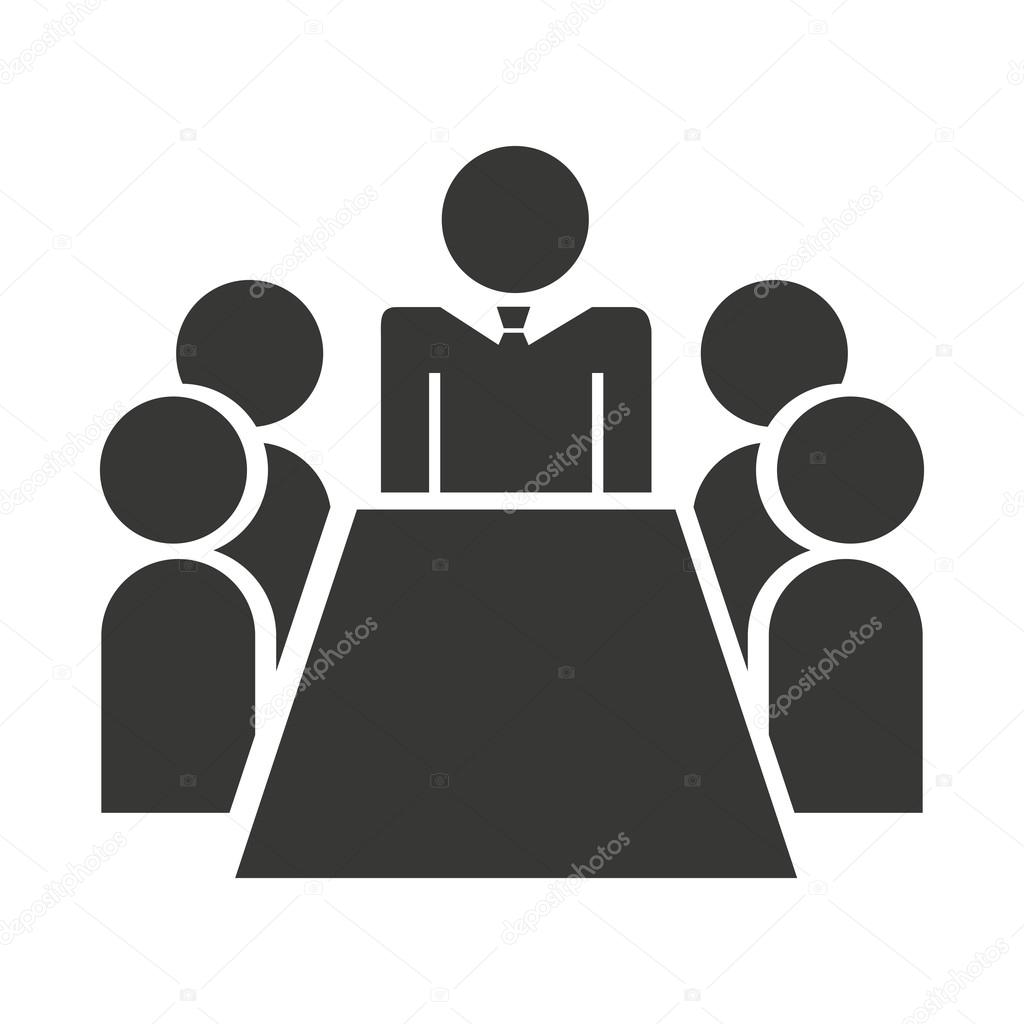 Formulación
Costes
Codificación
Pruebas
Posibles mejoras
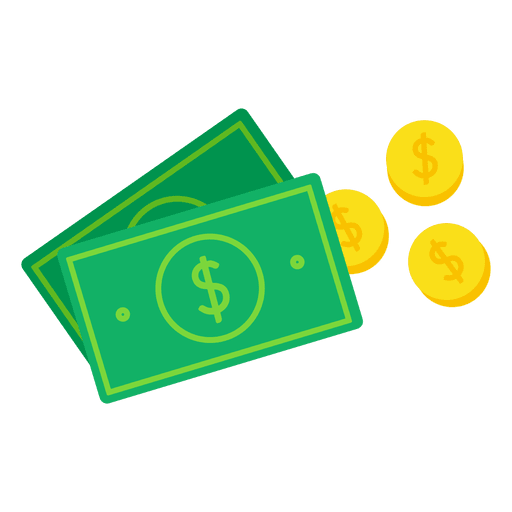 Organización del Personal
Líder 
Programador
Armador
Secretario
Wiki
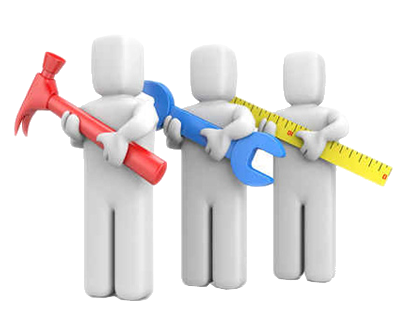 Rol del Personal
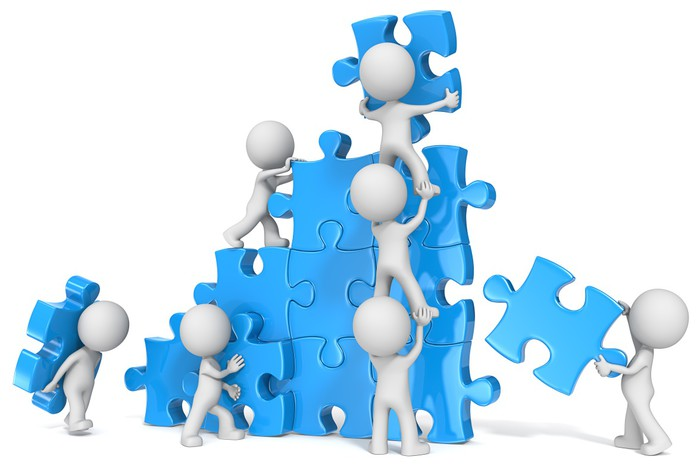 Costos(en CLP)
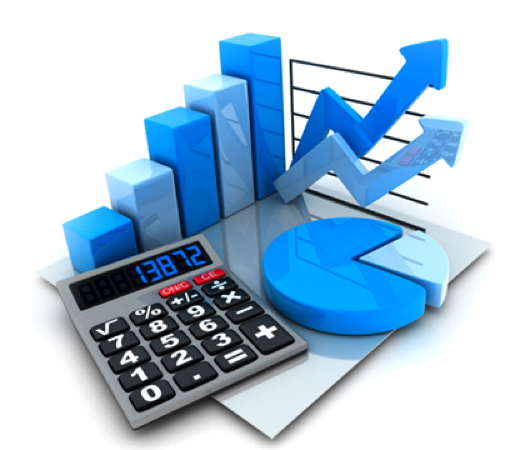 Robot  $490.209
MicroSD  $6.000
Adaptador  $9.000
Cubo Rubik  $8.000
Software $0
Mecanismos de Comunicación
Google Drive
WhatsApp
Facebook
Redmine
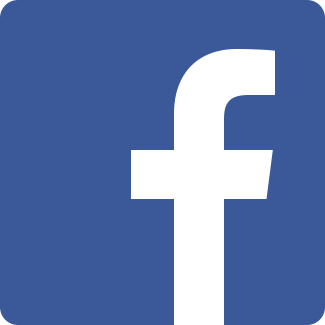 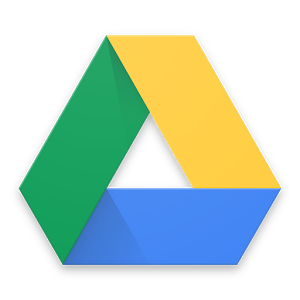 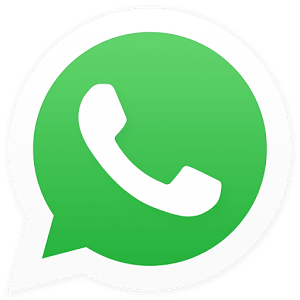 Asignación de tiempo(Carta Gantt)
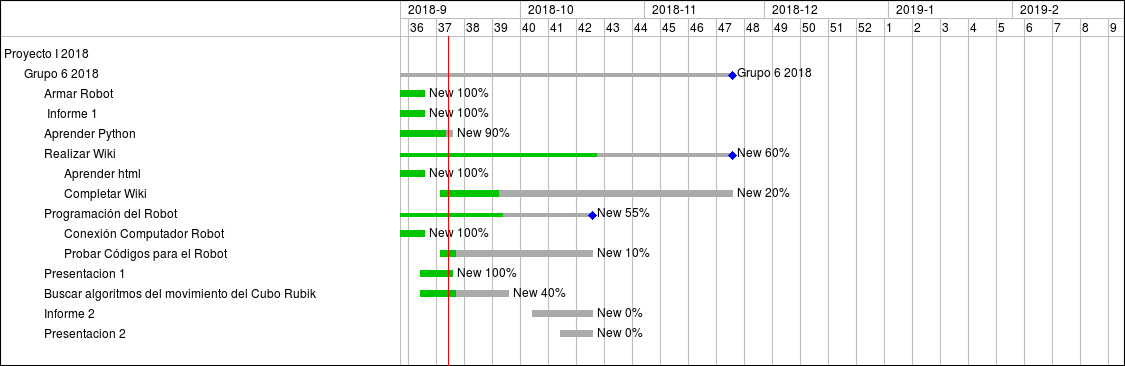 Riesgos
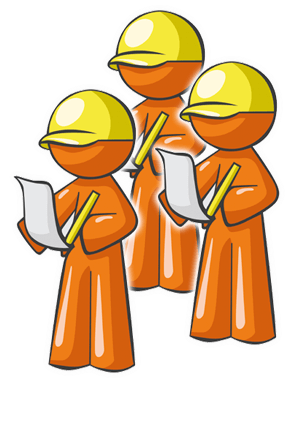 Tiempo
Fallas Técnicas
Problemas con el personal
Pérdida o falta de herramientas
Tabla de Riesgos
Gracias
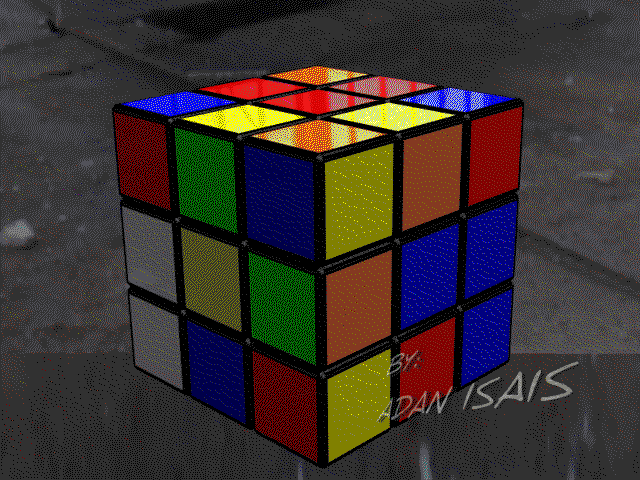